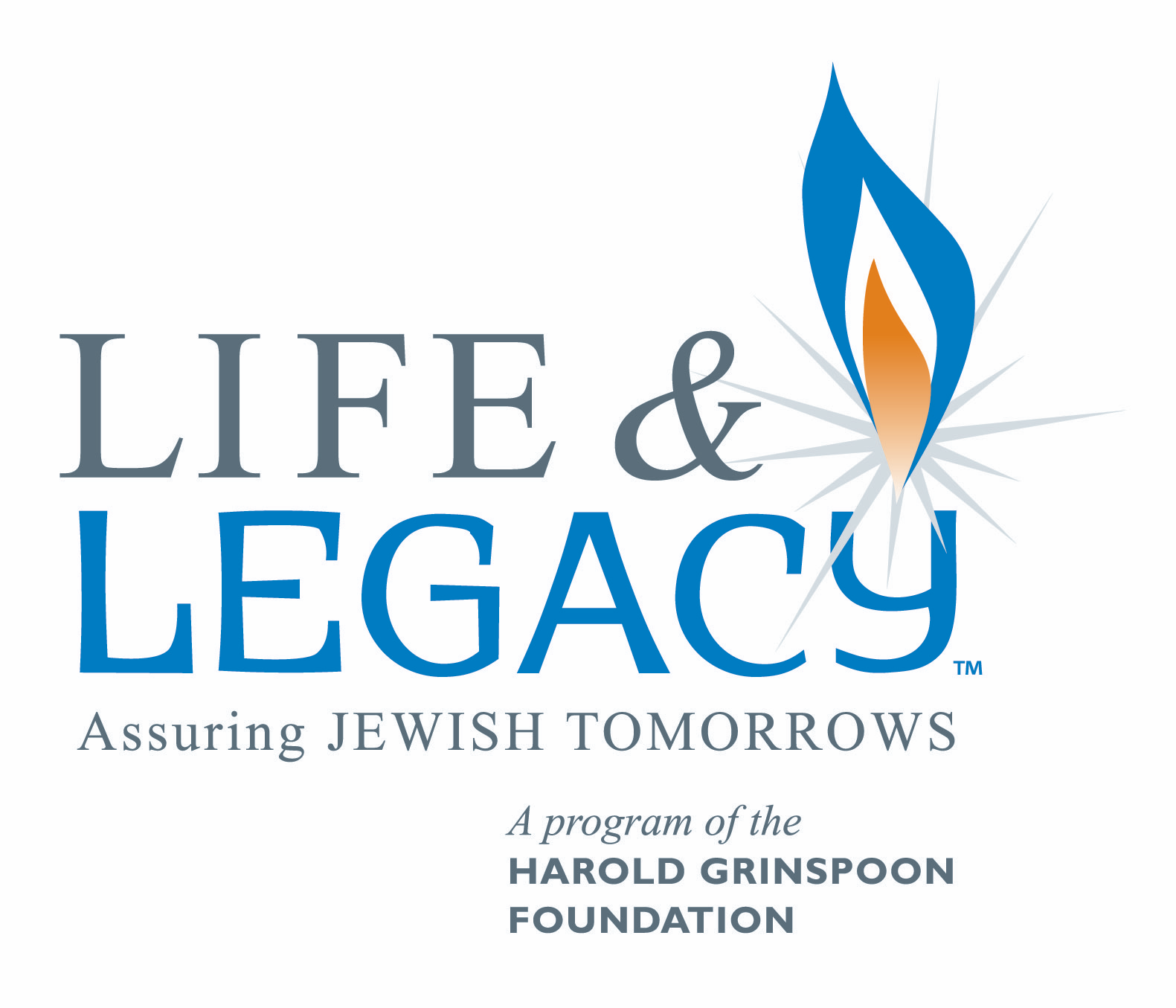 The Simple Secrets (and Guide) to Drafting Endowment Policies
Overview
Endowment policies are essential for:
Successful conversations with donors about endowment
Successful solicitation of donors
Efficient, effective long-term management of endowed funds
Overview
Endowment is not a stand-alone exercise.
It takes the commitment and buy-in of the entire organization.
Nor is it easy - I recommend an Endowment Oversight Group that is the rudder and monitor to make sure you adhere to the policies.
Overview
Here’s the good news!
In this session you’ll get:
Sample endowment policies
Sample endowment agreement
Sample operating reserve policies
Are You Ready for Endowment?
Are You Ready?
There is no doubt that you want to build an endowment…..
But are you ready to build endowment?
Are you focused?  Do you know the role of the endowment?  Is everyone on board?
The Perfect Profile
In existence for at least 8 - 10 years
History of strong growth and responsiveness
Solid fundraising program - annual, capital, and deferred giving
Stable nonprofit operations - solid budget
A financial officer willing to commit to endowment tracking
Commitment of the board and key staff
The Role of Endowment
You need a clearly articulated, written statement of the role of endowment in furthering your organization’s mission.
The endowment is not an operating reserve, and should not simply be a budget plug.
The Role of Endowment
Think of it more positively.
A pool of permanent funds contributed by donors committed to your mission, vision, and future
Purpose is to:
Execute key strategies
Sustain services through economic downturns that increase need and limit resources
Act quickly when critical needs arise
The Role of Endowment
Think of endowment as planting a seed that grows over time into a tree, producing fruit.
The fruit (earnings and growth) are gather and distributed while the tree continues to grow and produce fruit.
The Most Common Obstacles to Endowment
Lack of time
Pushback from staff
Pushback from board
Spend Time with the Board
Are you a perpetual organization?
Do cyclical economic variances impact income?
Do you face annual increasing operating costs?
Do you have programs or services you would like to offer but have no funding to support?
Do you anticipate future programs or services that will require funding?
Spend Time with the Board
Do you face increasing competition for annual gifts?
Are you dependent upon government or private grants for operating expenses?
Have you lost major donors through attrition (death)?
These elements make up the case for the need and role of endowment.
Spend Time with the Board
Six concerns:
1.  How do you justify saving for the future when there are so many needs today?
2.  Won’t an endowment make us appear rich?
3.  How do we get donors to make unrestricted gifts - we don’t like restrictions!
Spend Time with the Board
4.  Won’t donors quit giving to us annually or in capital campaigns if they make an endowment gift?
5.  Endowment and legacy giving are complicated - why don’t we stick to outright gifts?
6.  How do we justify the costs of staff, marketing and support?
The Most Common Administrative Issues
High costs as percentage of assets
Proliferating and scattered funds
Managing the paperwork
Allocating restricted funds to designated purposes
Funds that outlive their purpose
Negative investment returns
Litigious donors
The Form of Endowment
3 Options:
Segregated account within charity
Stand alone foundation
Endowment account with community foundation
The Policies
What the Policies Cover
We will use the draft in Appendix B to walk through these
Purpose
Definitions
Endowment Oversight Group
Administrative Fees
What the Policies Cover
Endowment Fund Structure
What the Policies Cover
Standards for new funds
Quasi-endowment
Use of an endowment agreement
Stewardship standards
What the Policies Cover
Investment management of the funds
Decisions about distributions from funds
Restricted purpose funds
Sector funds
Unrestricted funds
Changes to policies
Final Thoughts